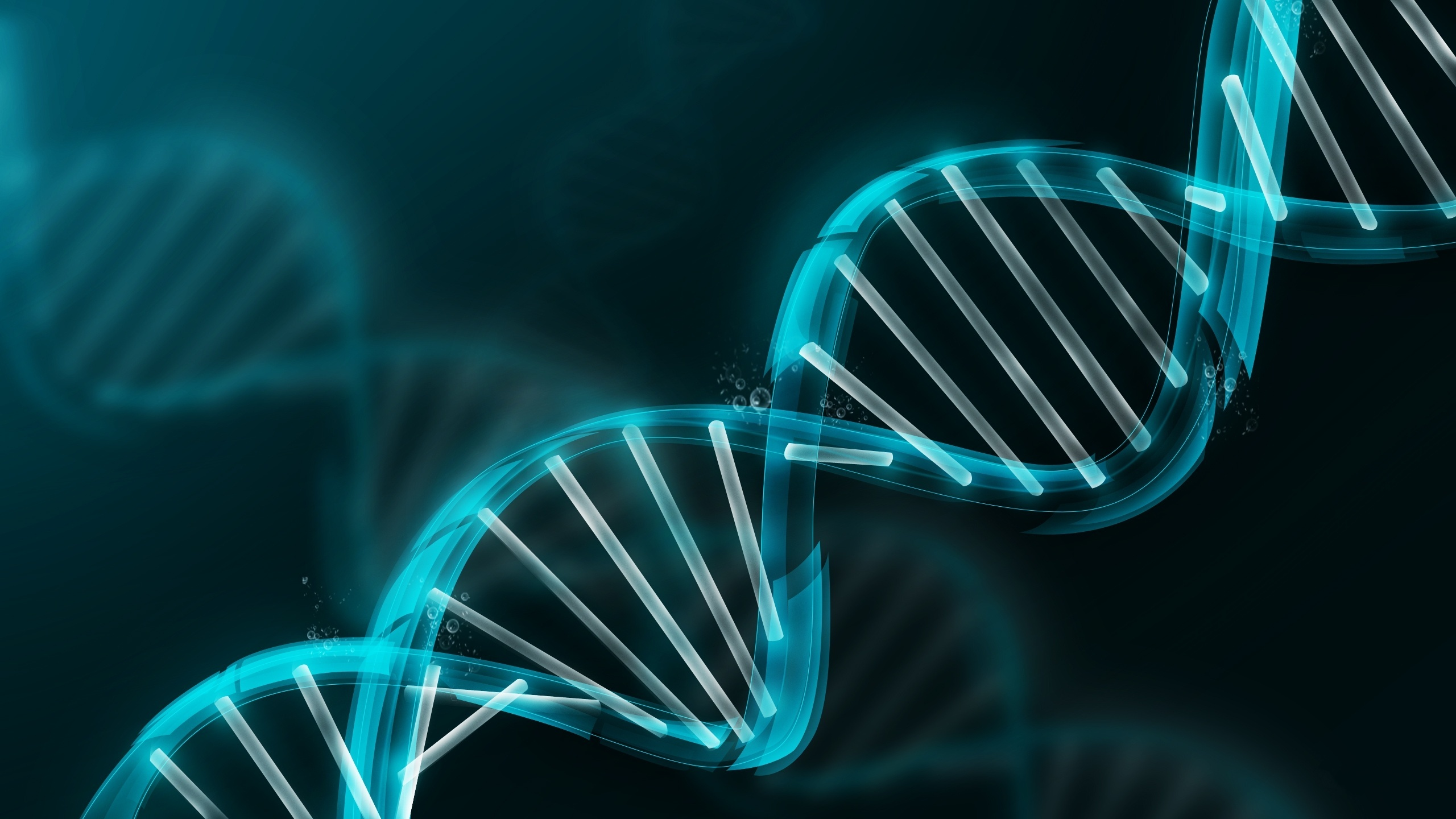 Prader Willi Syndrome &Necdin
By: Holly Heacock
[Speaker Notes: http://www.utahpeoplespost.com/wp-content/uploads/2014/05/DNA.jpg?width=400]
What is Prader Willi Syndrome?
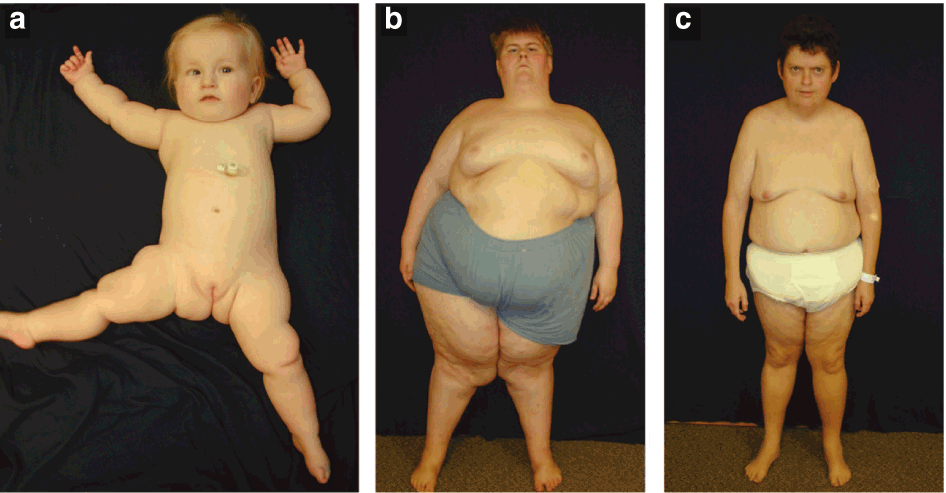 Behavioral Disorder:
https://youtu.be/OB7tbp3rzv4?t=63
[Speaker Notes: http://www.aafp.org/afp/2005/0901/p827.html
http://www.pwcf.org/
http://www.scielo.br/scielo.php?script=sci_arttext&pid=S0004-282X2002000600024]
What does PWS affect?
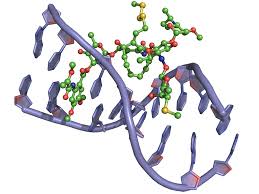 DNA Binding
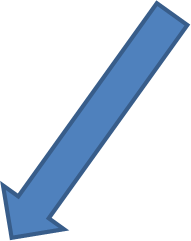 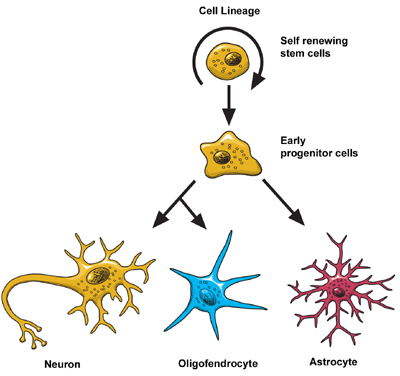 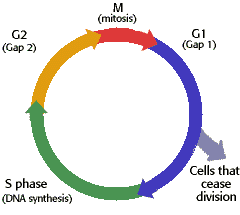 Cell Cycle Arrest
Nerve Cell Differentiation
[Speaker Notes: http://www.atdbio.com/content/16/Nucleic-acid-drug-interactions
http://www.biology.arizona.edu/cell_bio/tutorials/cell_cycle/cells2.html
http://www.ninds.nih.gov/disorders/brain_basics/ninds_neuron.htm]
What is the structure of NDN?
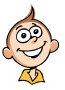 MAGE
105-275
What is the MAGE Domain?
How well conserved is NDN?
105-275
105-275
109-279
109-279
109-279
109-279
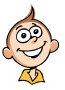 321 aa
% Identity
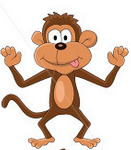 321 aa
96%
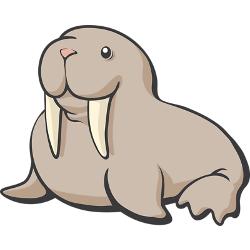 88%
325 aa
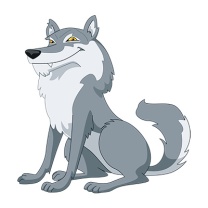 87%
325 aa
85%
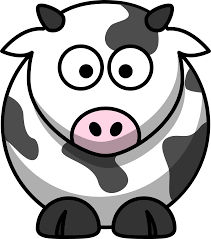 325 aa
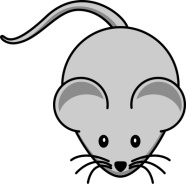 81%
325 aa
[Speaker Notes: http://www.istockphoto.com/vector/cartoon-human-faces-25538478
http://www.shutterstock.com/s/monkey-eating/search.html
http://www.cafepress.com/+walrus-cartoon+drinking-glasses
http://cliparts.co/wolf-cartoon-pictures
http://free.clipartof.com/details/49-Free-Cartoon-Cow-Clip-Art
http://free.clipartof.com/details/57-Free-Cartoon-Gray-Field-Mouse-Clipart-Illustration]
What is the Phylogeny of NDN?
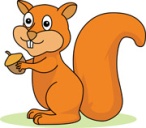 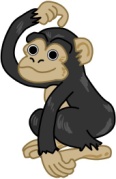 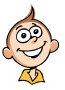 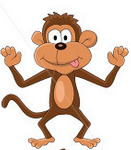 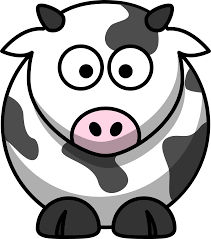 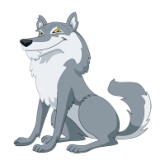 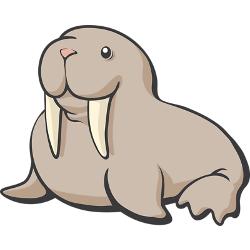 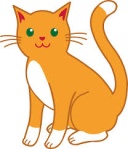 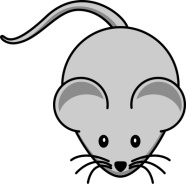 What are NDN’s Go Terms?
Biological Processes
Cellular Components
Molecular Function
DNA Binding
Cytosol

Perikaryon

Nucleus
CNS Development

Post-Embryonic Development

Regulation of Growth

Regulation of Transcription
[Speaker Notes: http://www.atdbio.com/content/16/Nucleic-acid-drug-interactions]
Could Rhesus Macaques be a better model organism for PWS?
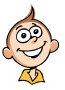 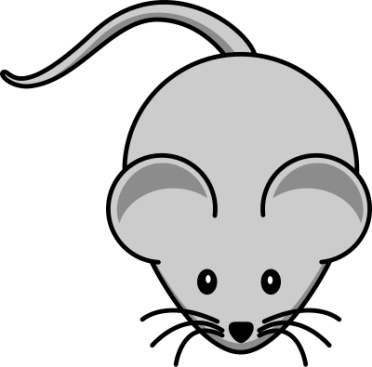 Mouse NDN Expression:
 Brain
Cytoplasm
Human NDN Expression: Ubiquitous
Perikaryon
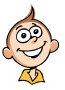 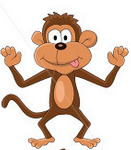 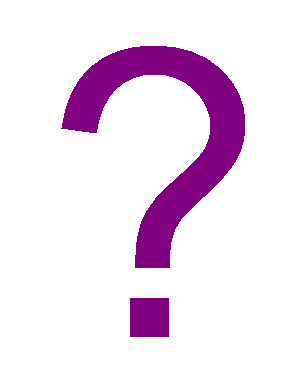 [Speaker Notes: NDN expression differences- both in different cells and intracellularly]
Hypothesis
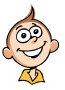 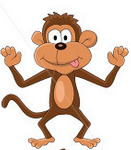 Rhesus macaque NDN will have more similar sequences and expression patterns to humans than to mice because of its closer evolutionary split and sequence homology.
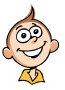 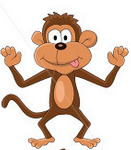 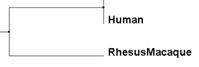 Why use the Rhesus Macaque?
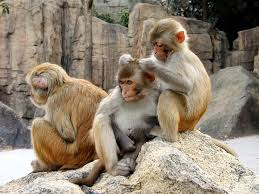 Easy upkeep in captivity

Closely related to humans

Has been used in past studies of genetic imprinting
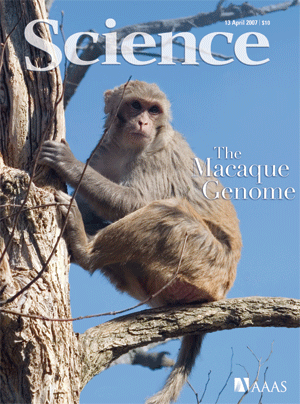 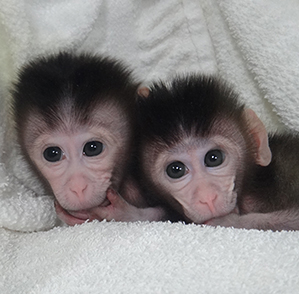 Genome finished in 2007

2nd nonhuman primate
[Speaker Notes: http://www.patentdocs.org/2007/04/
http://www.technologyreview.com/news/523986/monkeys-modified-with-genome-editing
http://www.redorbit.com/education/reference_library/animal_kingdom/mammalia/2577882/rhesus_macaque]
Specific Aim 1: Determine sequence similarities and differences of human, mice, and rhesus macaque NDN
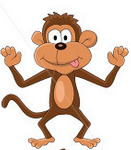 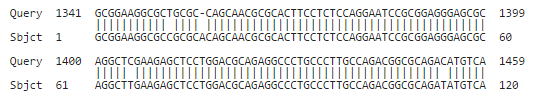 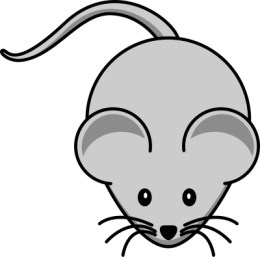 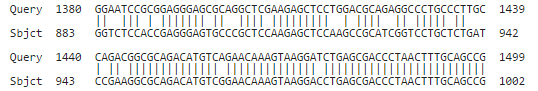 Approach: Use BLAST to align and determine sequence similarities and differences 
Hypothesis: Humans will have a higher percentage identity to rhesus macaques than to mice.
Specific Aim 2: Determine NDN gene expression changes in different tissues of the rhesus macaque compared to humans and mice.
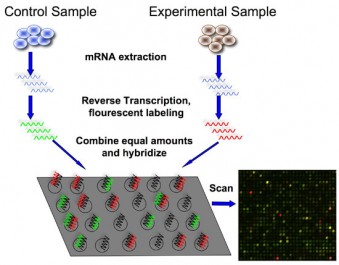 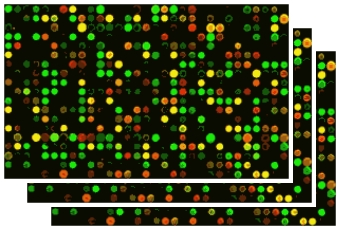 Approach: Use microarray to uncover gene expression levels in different tissues.
Hypothesis: Humans will have more similar expression levels of necdin RNA to rhesus macaques than to mice.
[Speaker Notes: http://bitesizebio.com/7206/introduction-to-dna-microarrays/
http://www.fastol.com/~renkwitz/microarray_chips.htm]
Special Aim 3 : Determine NDN protein expression tissue locations in rhesus macaques compared to mice and humans
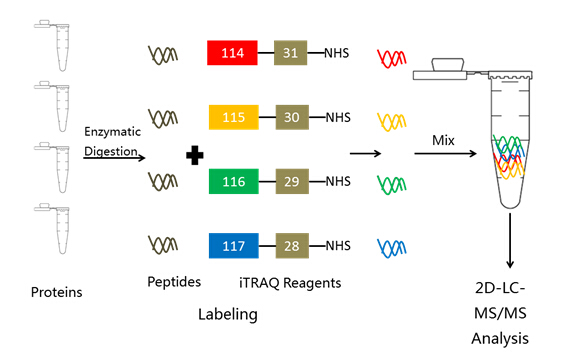 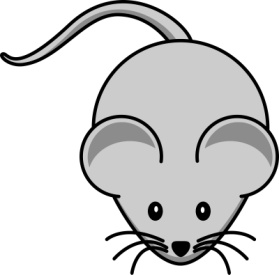 Brain
Kidney
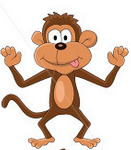 Brain
Kidney
MS/MS Analysis
Approach: Use iTraq labeling and mass spectrometry to establish presence and relative abundance of necdin protein in different tissues within each organism.
Hypothesis: Rhesus macaques will have necdin protein within all tissues of the body while mice will only have expression in brain tissue.
[Speaker Notes: http://www.creative-proteomics.com/Services/iTRAQ-based-proteomics-analysis.htm]
Future Directions
Use Rhesus Macaques as a model organism for PWS studies

	Create NDN knockout animal

	Analyze protein expression both in neural tissue and 	other tissues

	Determine further functions of necdin in primates
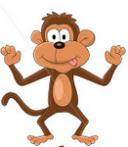 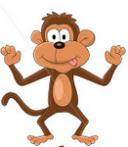 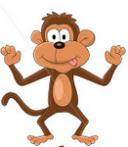 Questions?
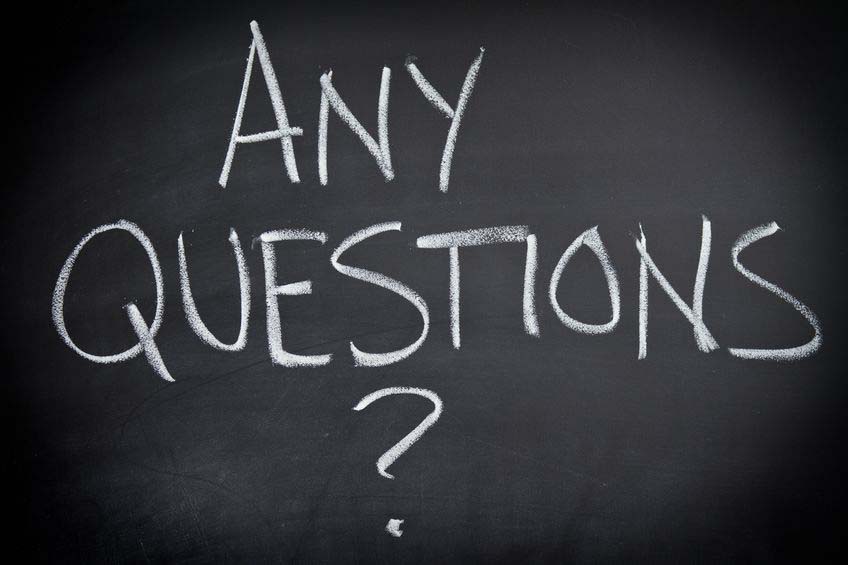